LABORATORIO DE INNOVACIÓN DOCENTE EN EL DEPORTE. APRENDIZAJE COLABORATIVO EN LA PLANIFICACIÓN Y ORGANIZACIÓN DE ACTIVIDADES DEPORTIVAS
Gestión y Recreación deportiva
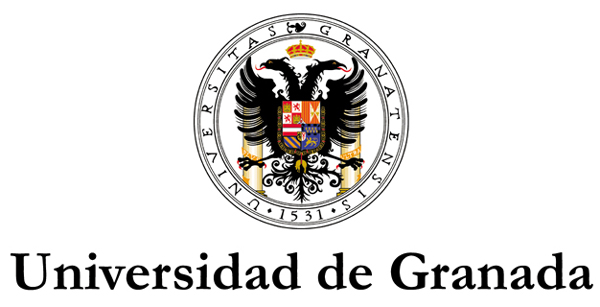 Grados de Ciencias de la Actividad Física y del Deporte en España
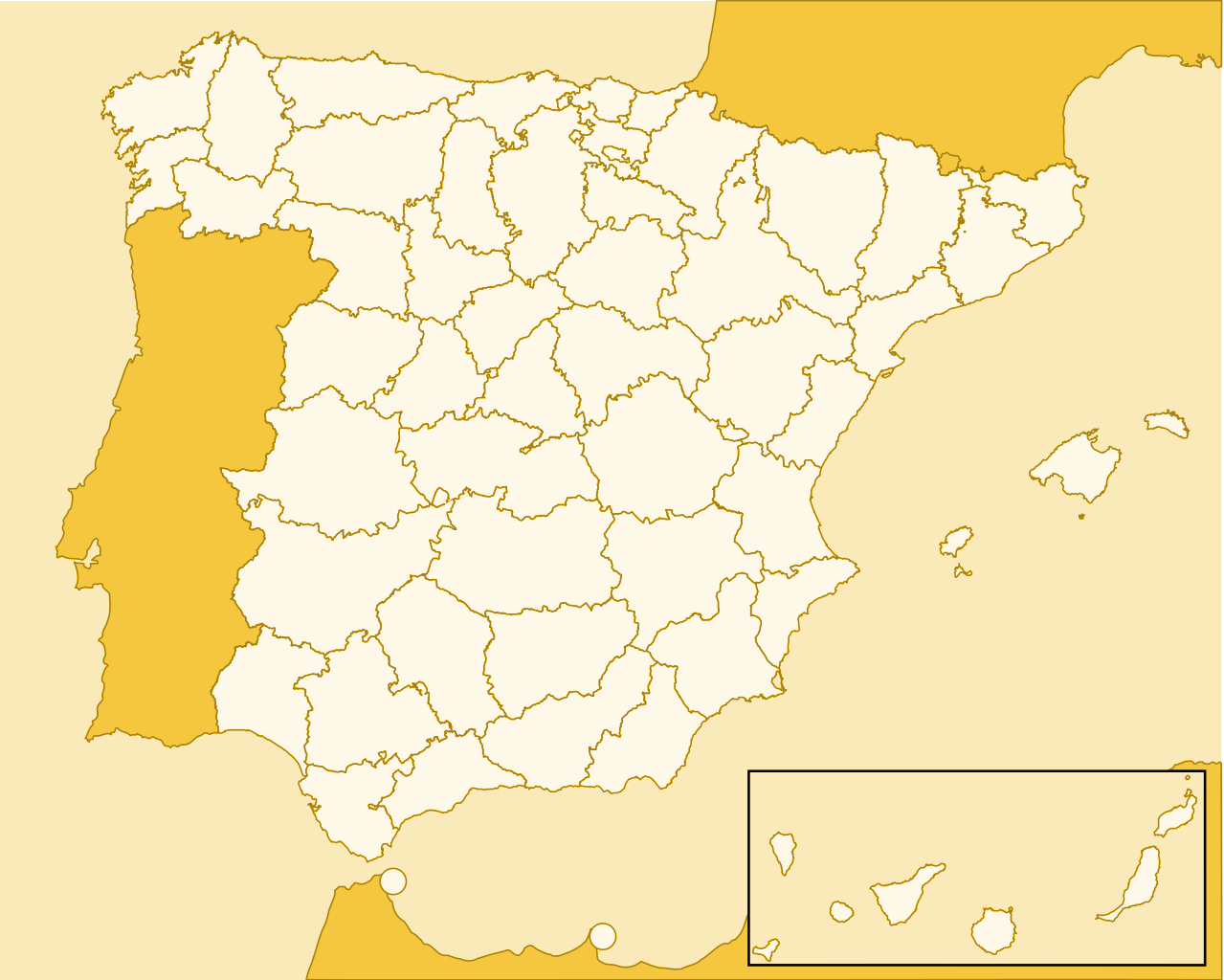 1
2
3
8
5
2
48
9
4
1
1
2
8
2
2
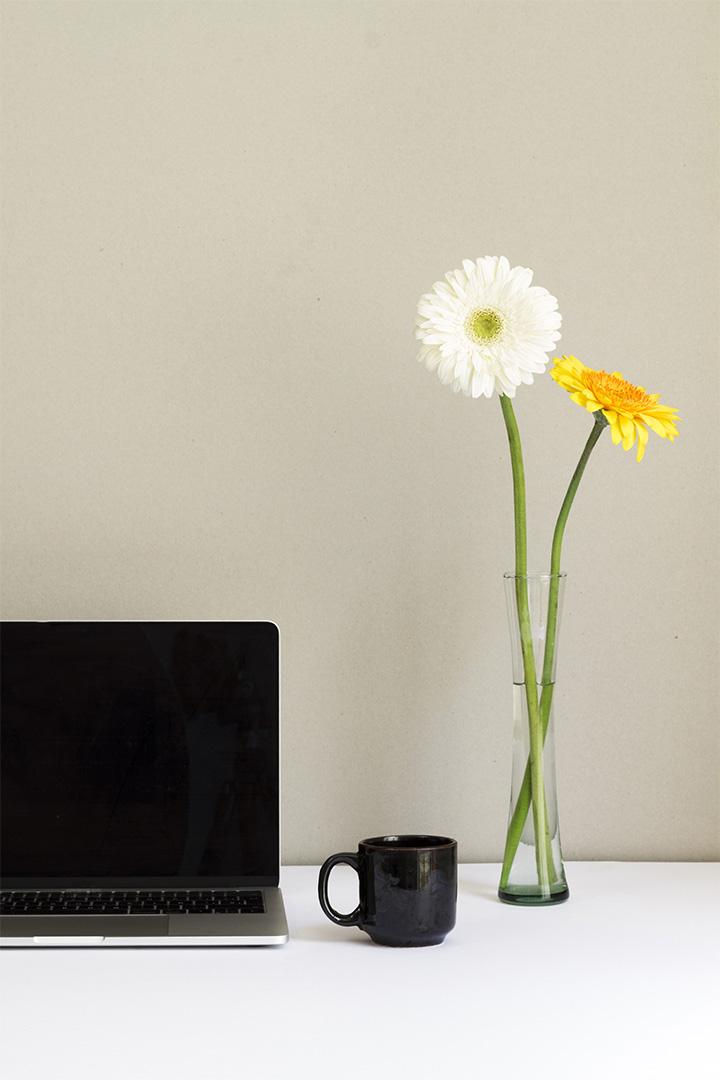 Planes de Estudio 

Módulo: Gestión y 
Recreación Deportiva
3
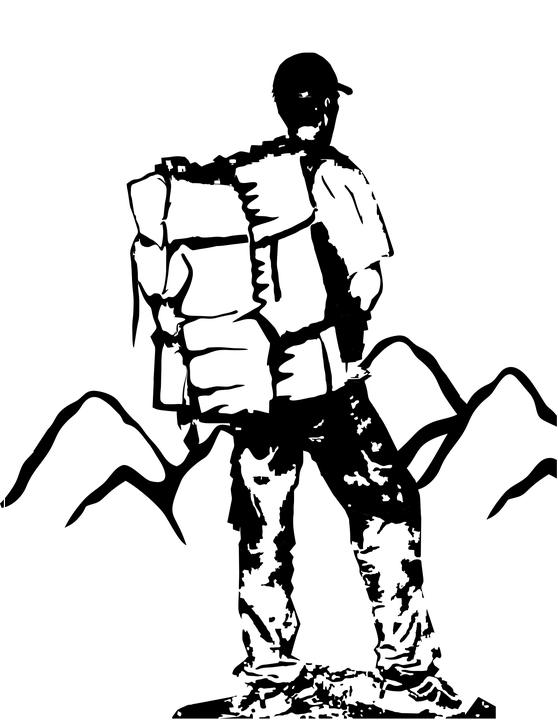 Datos: Descriptivos
Universidad
Pública o privada
Localización
Adscripción
Créditos de la titulación
Créditos ofertados
Módulos, nombres, créditos, cursos, semestres y tipo de asignaturas.
Guías docentes
4
Análisis de Datos
CR Módulo
% CR Titulación
% CR Ofertados
Suma de créditos de cada asignatura
% Respecto a todos los CR necesarios para obtener la titulación
Se tienen en cuenta todos los créditos optativos
% CR Optativos: Tit.
% CR Básicos
% CR Obligatorios
% CR Optativos: Ofer.
Asignaturas básicas del módulo respecto a la titulación
Asignaturas obligatorias del módulo respecto a la titulación
Asignaturas optativas del módulo respecto a la titulación
Asignaturas optativas del módulo respecto a las ofertadas
5
Análisis de Datos UGR
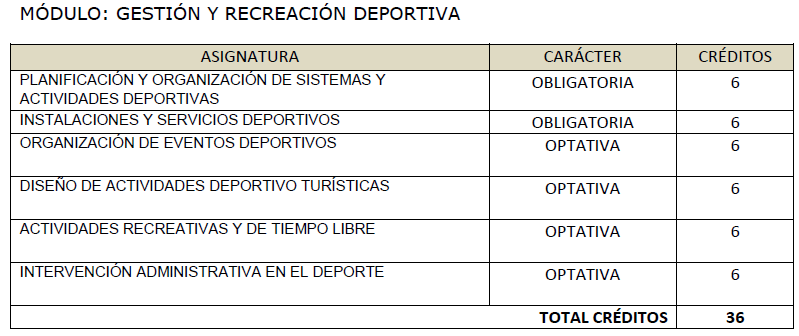 6
Análisis de Datos UGR
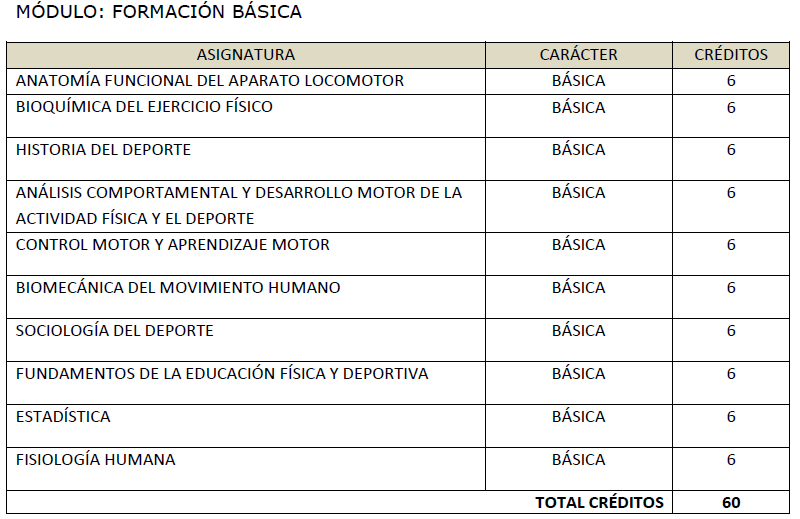 7
Análisis de Datos UGR
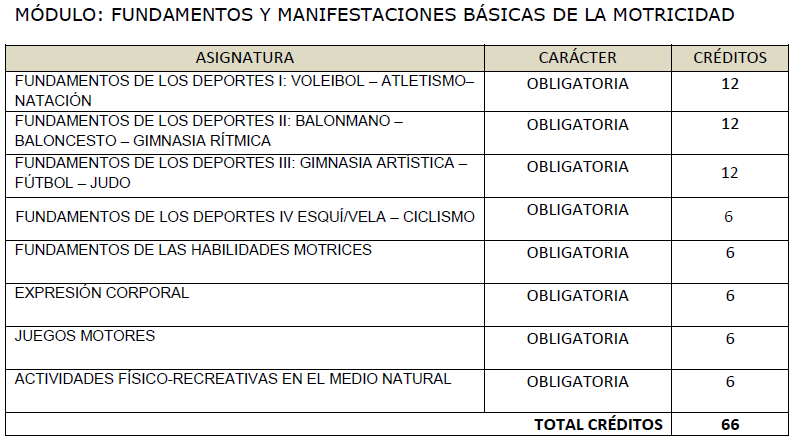 8
Análisis de Datos UGR
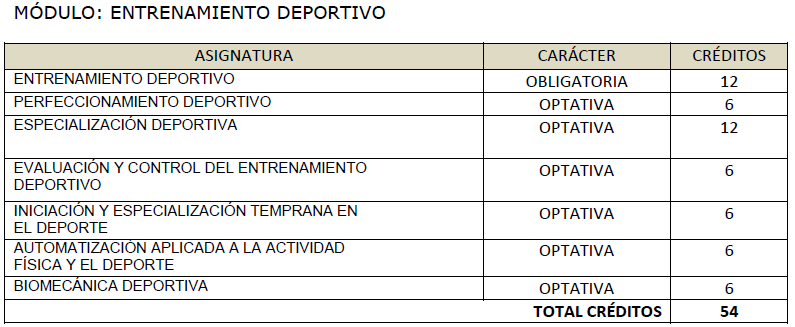 9
Análisis de Datos UGR
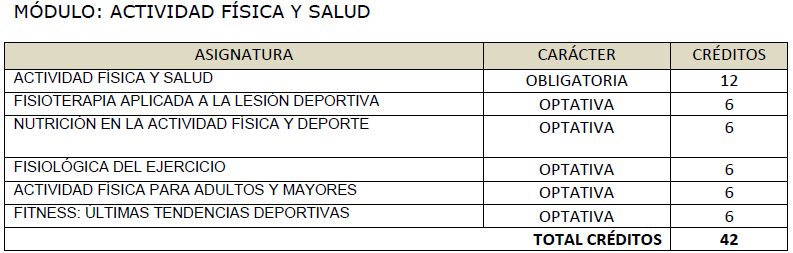 10
Análisis de Datos UGR
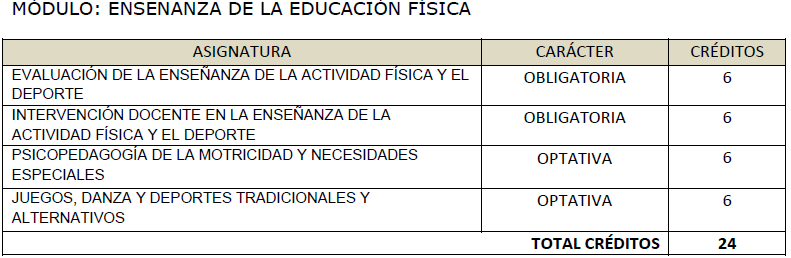 11
Análisis de Datos UGR
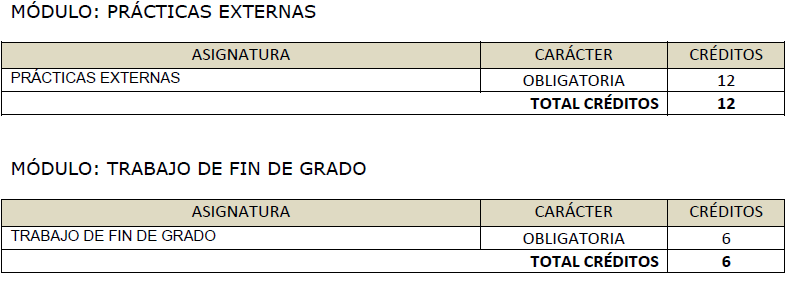 12
Análisis de Datos UGR
13
Análisis de Datos UGR
14
Análisis de Datos UGR
15
Análisis de Datos UGR
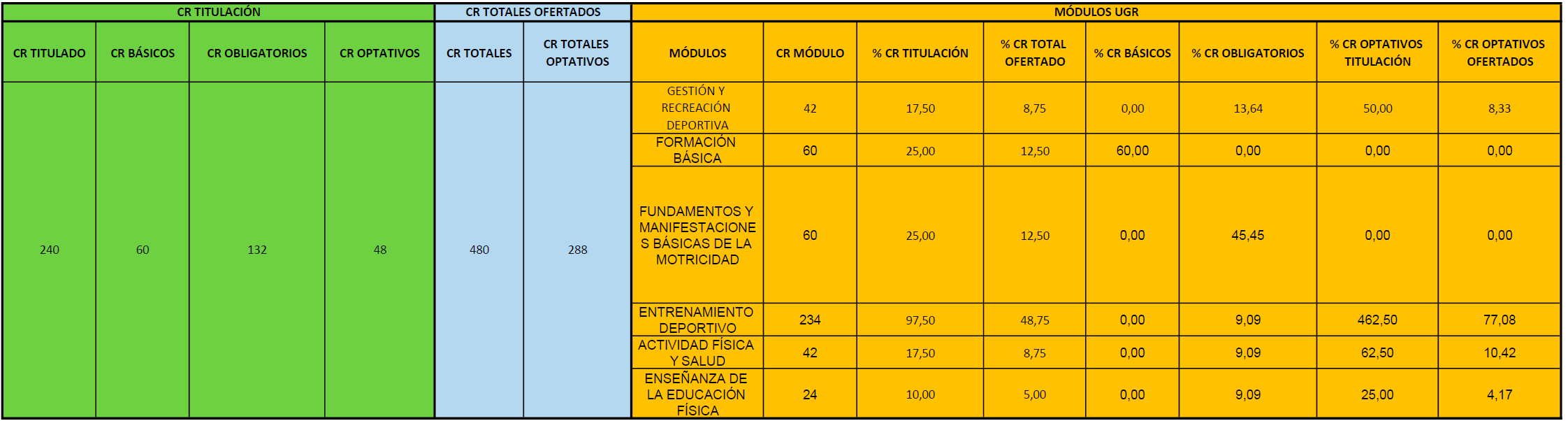 16
Análisis de Datos UGR
17
Análisis de Datos UGR
18
Análisis de Datos UGR
19
Continuaremos…...
20
<a href='https://www.freepik.es/vectores/madera'>Vector de Madera creado por macrovector - www.freepik.es</a>